PRACTICAL EXAM
SKILLS
What are you expected to do?
You are usually asked to do the following:
heat a substance
add a substance to another
describe a sample
What must you observe?
You must be alert to observe the following:
changes in colour
production of gases
formation of precipitate
Test for Gases
Conclusion
Observations
[Speaker Notes: Observations	: Gas evolved …
Conclusion	: ... gas evolved (Note: not … gas present).]
Test for Gases – Ammonia (NH3)
Observations	: Effervescence observed.
		  Gas evolved turns damp litmus paper blue.

Conclusion	: Ammonia gas is evolved.
[Speaker Notes: 1. Test for ammonium ions (NH4+)
2. Test for nitrate ions (NO3-)]
Test for Gases – Carbon Dioxide (CO2)
Observations	: Effervescence observed.
		  Gas evolved gives white ppt. with limewater.

Conclusion	: Carbon dioxide gas is evolved.
[Speaker Notes: Heating of solid metal carbonates (Note: no effervescence observed)
Addition of acid to metal carbonates]
Test for Gases – Chlorine (Cl2)
Observations	: Effervescence observed.
		  Gas evolved turns damp litmus paper red, then 		  white.

Conclusion	: Chlorine gas is evolved.
Test for Gases – Hydrogen (H2)
Observations	: Effervescence observed.
		  Gas evolved extinguishes a lighted splinter with 		  a ‘pop’ sound.

Conclusion	: Hydrogen gas is evolved.
[Speaker Notes: 1. Addition of acid to solid metals (e.g. Ca / Mg / Zn / Fe)]
Test for Gases – Oxygen (O2)
Observations	: Effervescence observed.
		  Gas evolved relights a glowing splinter.

Conclusion	: Oxygen gas is evolved.
[Speaker Notes: Hint: “heat strongly” (Note: no effervescence observed)
Decomposition of hydrogen peroxide, using manganese (IV) oxide as catalyst.]
Test for Gases – Sulfur Dioxide (SO2)
Observations	: Effervescence observed.
		  Gas evolved turns aqueous acidified potassium 		  dichromate (VI) from orange to green.

Conclusion	: Sulfur dioxide gas is evolved.
[Speaker Notes: Sulfur dioxide is a reducing agent.

Sulfur dioxide turns aqueous acidified potassium manganate (VII) from purple (MnO4-) to colourless (Mn2+).
Sulfur dioxide turns aqueous acidified potassium dichromate (VI) from orange (Cr2O72-) to green (Cr3+).]
Test for Cations
Conclusion
Observations
Test for Cations – Na+/K+/NH4+
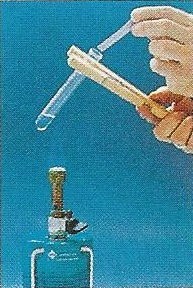 Observation: 
No ppt. observed.
Observation: 
No visible reaction on warming.
Conclusion:
Na+ / K+ is present.
Observation: 
Ammonia produced on warming.
Conclusion:
NH4+ is present.
Test for Cations – Ca2+ / Pb2+ / Zn2+
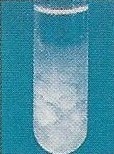 Observation: 
White ppt. observed.
Observation: 
White ppt., soluble in excess, giving a colourless solution.
Conclusion:
Pb2+ / Zn2+ is present.
Observation: 
White ppt., insoluble in excess.
Conclusion:
Ca2+ is present.
Test for Cations – Cu2+ / Fe2+ / Fe3+
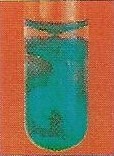 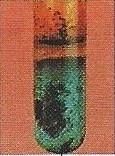 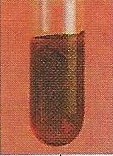 Observation: 
Light blue ppt., insoluble in excess.
Conclusion:
Cu2+ is present.
Observation: 
Green ppt., insoluble in excess.
Conclusion:
Fe2+ is present.
Observation: 
Red-brown ppt., insoluble in excess.
Conclusion:
Fe3+ is present.
Test for Anions
Conclusion
Observations
Test for Anions – Cl-
Test:
To 2 cm3 of solution, add an equal amount of dilute nitric acid, followed by aqueous silver nitrate.

Observation: 
White ppt. observed.

Conclusion:
Cl- is present.
[Speaker Notes: Observation: White ppt. observed. (correct)
Observation: The solution turned white. (incorrect)]
Test for Anions – SO42-
Test:
To 2 cm3 of solution, add an equal amount of dilute nitric acid (dilute hydrochloric acid), followed by aqueous barium nitrate (aqueous barium chloride).

Observation: 
White ppt. observed.

Conclusion:
SO42- is present.
[Speaker Notes: Observation: White ppt. observed. (correct)
Observation: The solution turned white. (incorrect)]
OXIDISING AND REDUCING AGENTS
Oxidising agents undergo reduction.
Reducing agents undergo oxidation.
Common Oxidising Agents
Oxidising agents undergo reduction.
Common Reducing Agents
Reducing agents undergo oxidation.
DISPLACEMENT REACTIONS
A more reactive metal displaces a less reactive metal from its solution.
Common Metals
Common Metals
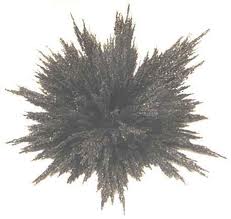 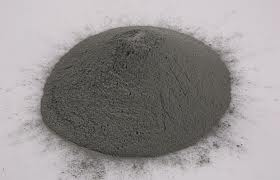 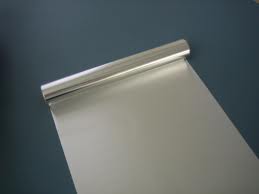 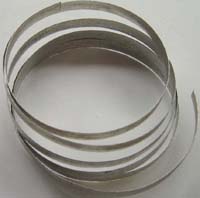 iron filings
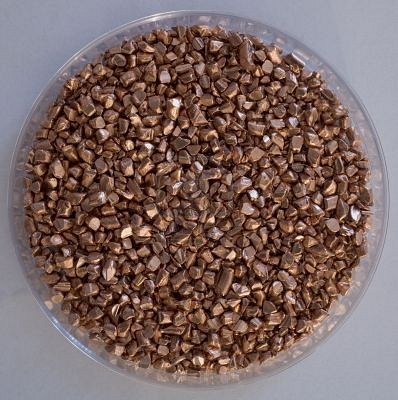 zinc powder
aluminium foil
magnesium ribbon
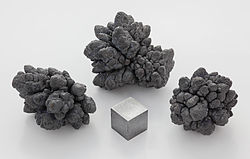 copper turnings
lead
Displacement Reactions
Magnesium

Mg (s) + CuSO4 (aq) → MgSO4 + Cu (s)

Effervescence observed.
The magnesium ribbon dissolves rapidly into the solution.
The blue solution turns colourless slowly.
A reddish brown solid is deposited at the bottom of the test-tube.
Displacement Reactions
Magnesium

Mg (s) + FeCl2 (aq) → MgCl2 + Fe (s)

Effervescence observed.
The magnesium ribbon dissolves rapidly into the solution.
The pale green solution turns colourless slowly.
A grey solid is deposited at the bottom of the test-tube.
Displacement Reactions
Zinc

Zn (s) + CuSO4 (aq) → ZnSO4 + Cu (s)

Effervescence observed.
The zinc powder dissolves slowly into the solution.
The blue solution turns colourless.
A reddish brown solid is deposited at the bottom of the test-tube.
Displacement Reactions
Zinc

3 Zn (s) + 2 FeCl3 (aq) → 3 ZnCl2 + 2 Fe (s)

Effervescence observed.
The zinc powder dissolves slowly into the solution.
The yellow solution turns colourless.
A grey solid is deposited at the bottom of the test-tube.
Displacement Reactions
Copper

Cu (s) + 2 AgNO3 (aq) → Cu(NO3)2 (aq) + 2 Ag (s)

The colourless solution turns blue.
A silvery, shiny solid is deposited at the bottom of the test-tube.
Recording Observations
The examination format usually comes in the form of a table, with answer spaces opposite the instructions for each test or experiment. 

Your observations must be recorded directly opposite these instructions, so that it is clear which test your observations apply to. 

This is important when the test instructions consist of two or more separate steps.
Recording Observations
Observations are changes which are seen in tests. 

These changes are:
Colour changes in solids or liquids,
Precipitates formed,
Effervescence (bubbles) of gases evolved, and if they are coloured or have strong smells,
Flames produced.
Recording Observations
A gas is being produced if you can see bubbles in a liquid or if you can observe its colour or detect its strong smell. 

When a gas is observed, it must be identified with a test. You must then record the name of the gas, its colour and smell (if any) and the test which identifies it. 

When testing for a gas, make sure the gas is still being produced. There is no point in testing for a gas after it has all disappeared. 

Gases produced by reagents alone are not observations.
[Speaker Notes: For example, aqueous ammonia gives off ammonia gas by itself. When you add aqueous ammonia to a substance, you are bound to smell ammonia – it is not a change and hence should not be recorded as an observation.]
Recording Observations
When carrying out an experiment, always leave the test-tube to stand for one or two minutes as some changes take a slightly longer time.

There is an observation for every test. 
	If you do not observe any change, then you should record ‘no visible change’. 
	Do not leave a blank space in your record.
RECORDING CONCLUSIONS
Recording Conclusions
You are usually expected to draw conclusions from the results of your tests. 

These conclusions consist of a number of deductions from your observations concerning:
The identity of the substances in the unknown, such as cations and anions present,
The nature of the unknown, such as whether or not it is an oxidising agent or a reducing agent,
The elements present in the unknown.
Recording Conclusions
It is important to realise that it may not be possible to completely identify the unknown from the result of your tests, because:
either you do not have enough facts to work it out,
or the unknown is a substance not in the O-level syllabus.
General Comments from Examiners
Candidates should be encouraged to observe carefully and record all changes, not just the first ones they see.

Generally, a question which instructs candidates to continue until no further change is seen indicates that more than one observation can be made.

Candidates should be reminded to use the correct terminology; for example, the words ‘precipitate’, ‘solution’ and ‘mixture’ have specific meanings in chemistry.
General Comments from Examiners
When conducting a flame test, candidates should focus on the colour of the flame, and record accordingly. 

Some candidates wrongly reported that the flame burnt, or relit, or that the solid turned black.
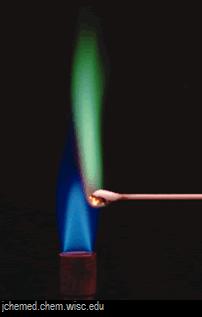 General Comments from Examiners
Ambiguous reporting
	You must always report on the colour and state (whether it is a precipitate or a solution) when describing a result).
General Comments from Examiners
Incomplete reporting
	You must always report completely to let the examiners know how you arrive at a conclusion.
General Comments from Examiners
Incorrect reporting
	The common errors involve the use of the term white / clear to mean colourless.
Be calm and do your BEST
!!!